Patterns of plant rehydration and growth following pulses of soil moisture availability Feldman et al 2021. Biogeosciences 18:831-847. https://doi.org/10.5194/bg-18-831-2021
Background: In all but the wettest regions, plant growth responds to pulses of water availability during and after rainfall, but the magnitude and timescales of responses are poorly understood. There is a conflict between literature suggesting responses on timescales of multiple days in experimental settings and timescales of just hours in other analyses.

Analysis: Vegetation water content and soil moisture data from SMAP were used to identify pulses of water availability and analyze the vegetation response.

Results: Across drylands, the increased water uptake and growth after rainfall lasts for several days (Fig. 1), particularly if antecedent soil moisture is relatively dry and soil moisture pulses are small (Fig 2).

Significance: This work demonstrates that the dryland response to precipitation pulses varies with the characteristics of individual rainfall pulses, not just monthly rainfall totals. This suggests rainfall intermittency needs to be characterized for understanding vegetation responses to climate change.
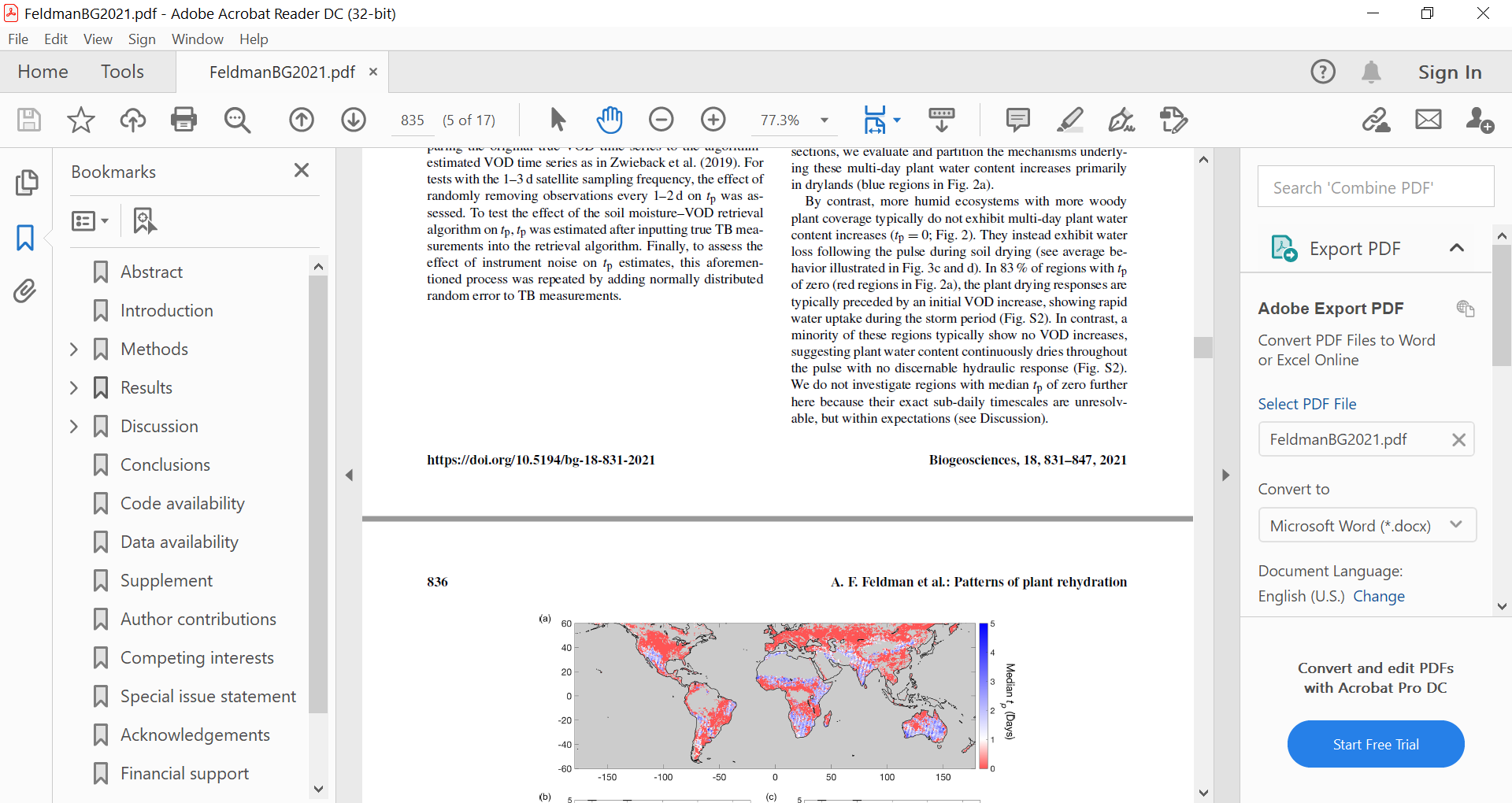 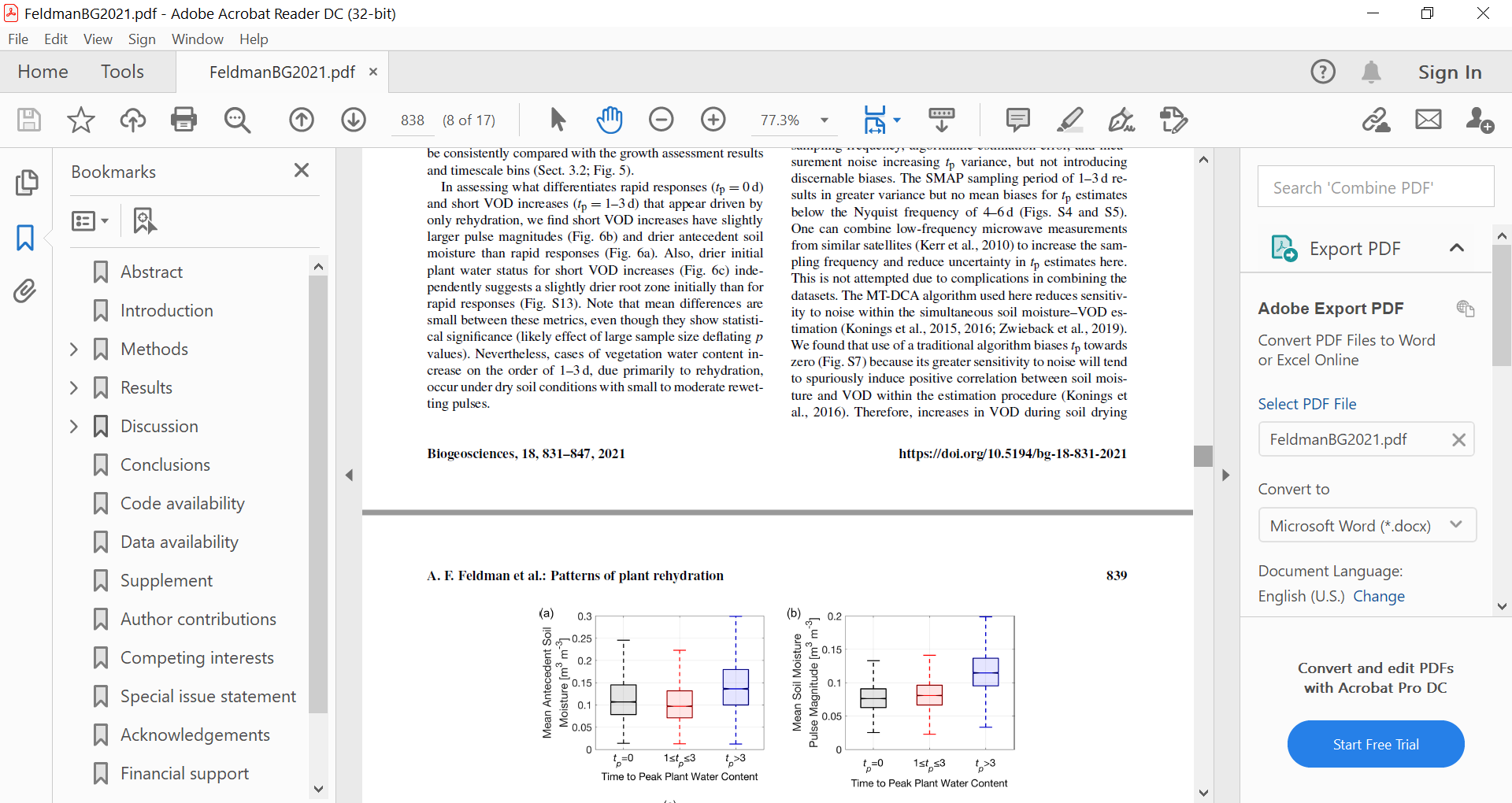 Fig 2: Distribution of mean antecedent soil moisture (left) and soil moisture pulse size (right) for different magnitudes of vegetation water content time-to-peak characteristics.
Fig 1: Map of average time interval (tp) between soil moisture pulse and peak of vegetation pulse
[Speaker Notes: Full citation: Feldman, A.F., D. Short Gianotti, A.G. Konings, P. Gentine, and D. Entekhabi (2021). Patterns of plant rehydration and growth following pulses of soil moisture availability. Biogeosciences, 18:831-847. doi://doi.org/10.5194/bg-18-831-2021


AGK was supported by NASA Terrestrial Ecology award 80NSSC18K0715 through the New Investigator Program and by the Carbon Cycle Science program]